Turfgrass Irrigation Parts
Backflow Preventer
Ball valve
 
Clear pressure regulated rotor
Controller/Timer
Control valve
 
Decoder for 2-wire system
Dirty Water irrigation valves 
Drip irrigation
 
Fittings
Elbow
Tee
Reducing tee
Flow sensor
 
Gate Valve
Glue
 
Lateral Line
 
Main Line
Master Valve
 
Nozzle

Pipe
Schedule 40
Schedule 80
HDPE pipe
Poly
PVC
Point of Connection
Pressure regulator
Primer
 
Quick coupler

Screen with check valve installed
 
Solenoid
AC
DC
Sprinkler controller wire
Sprinkler head
Rotary
Pop up
Swing joint with gasket
 
Valve Box
Valve-In-Head Sprinkler
 
Water cannon
Water wheel
Wire Connectors 
DBRY-6
Epoxy
Wireless Transmitter
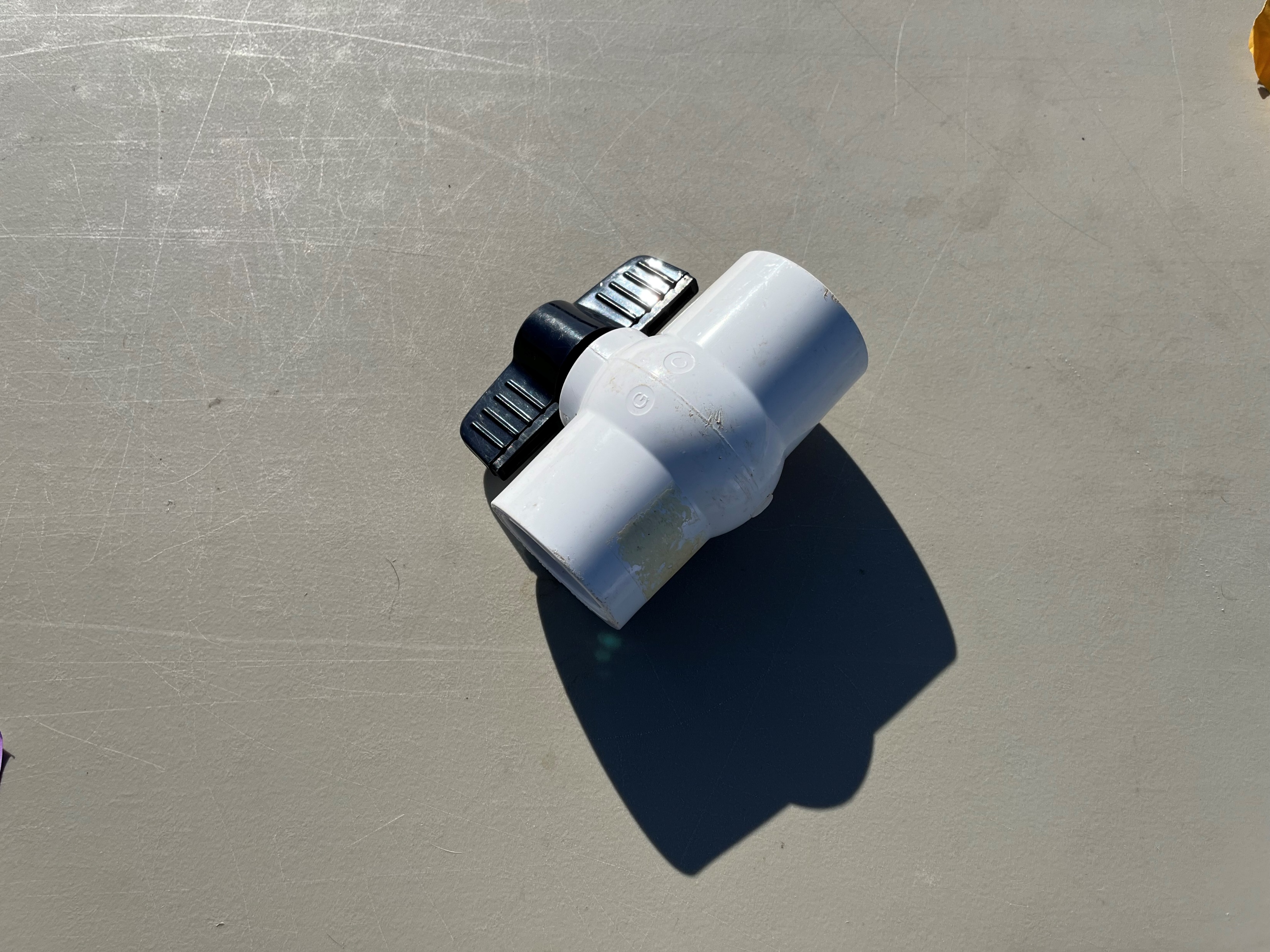 [Speaker Notes: Ball valve]
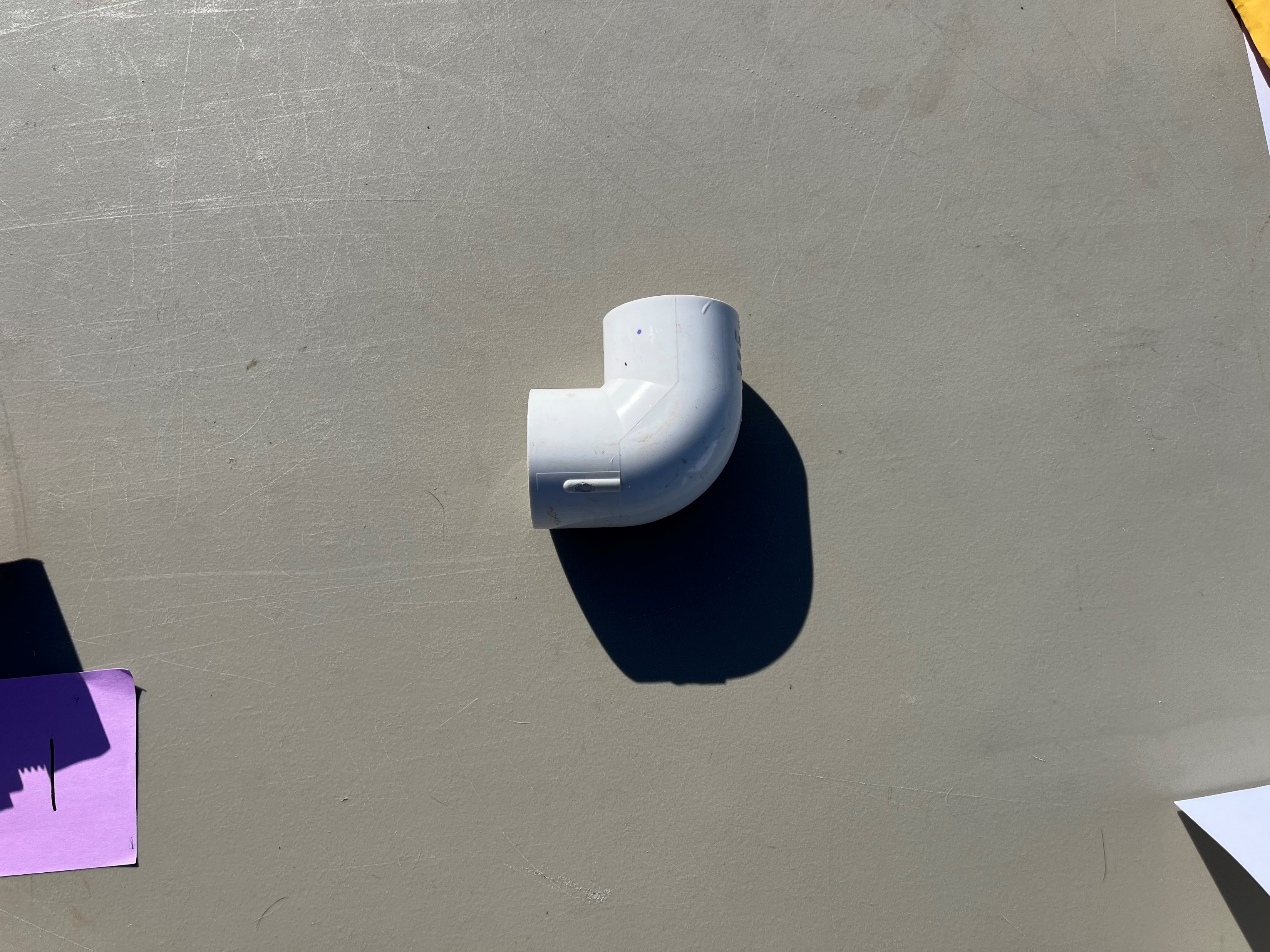 [Speaker Notes: Elbow]
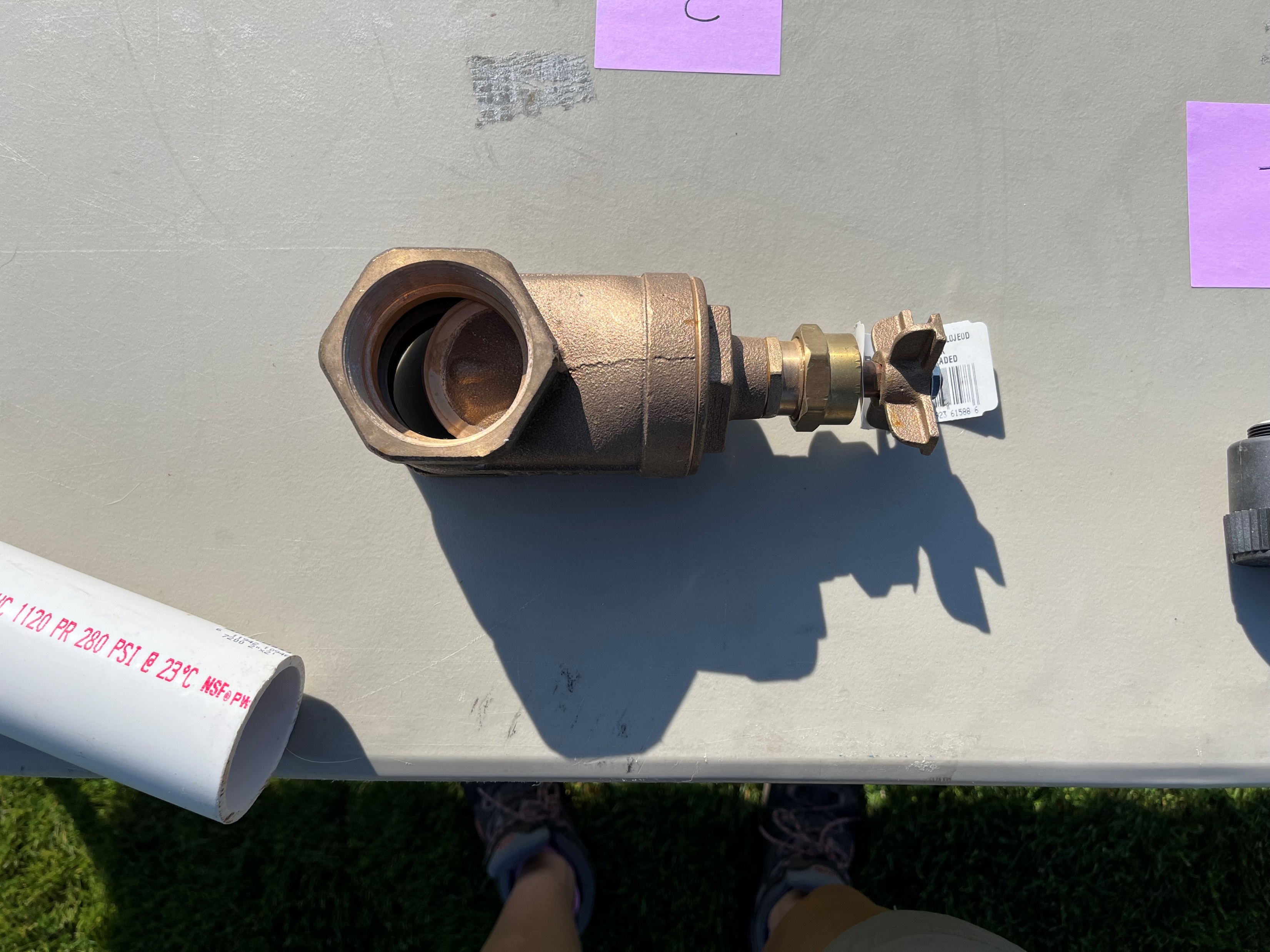 [Speaker Notes: Gate valve]
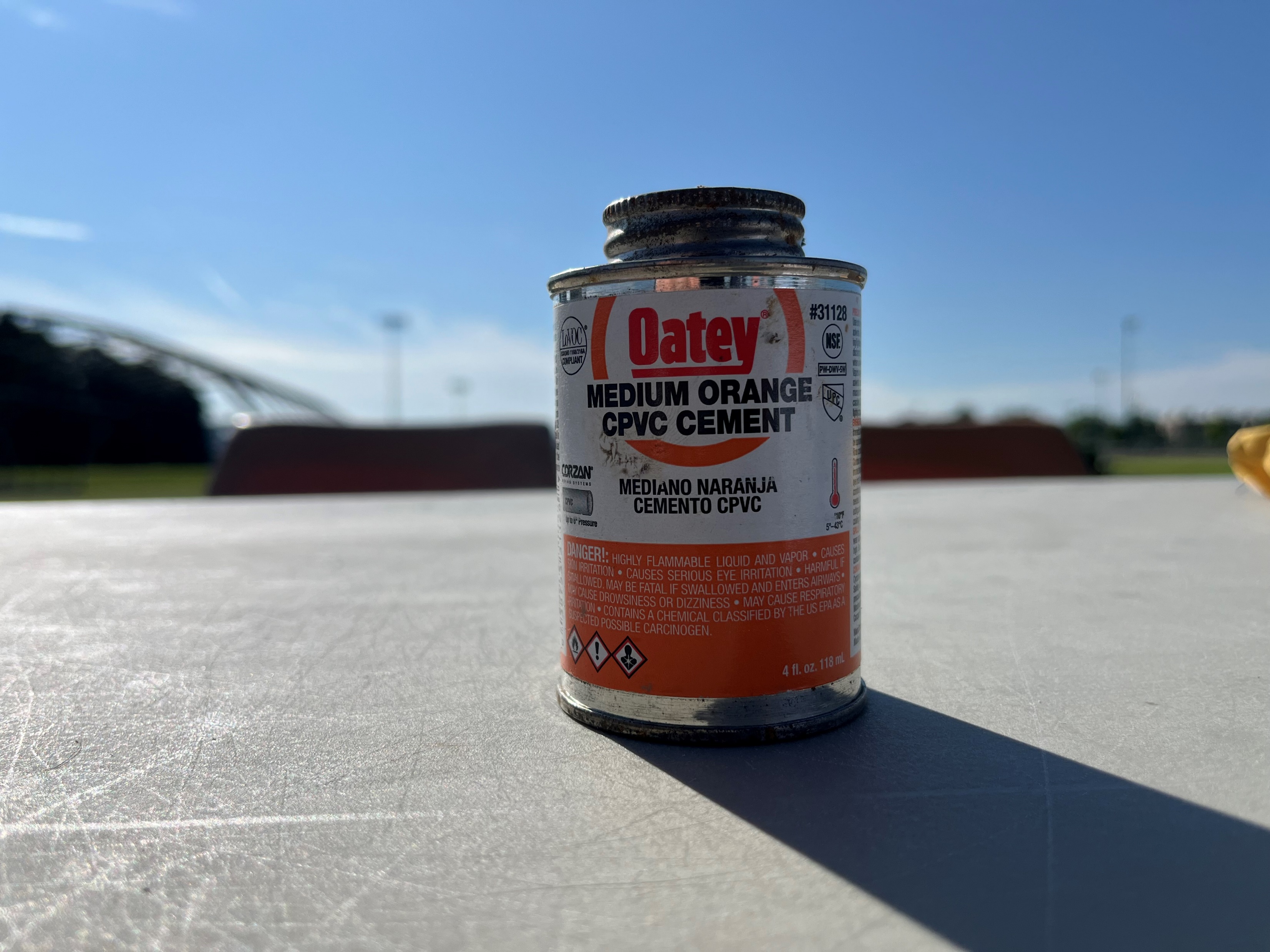 [Speaker Notes: Glue]
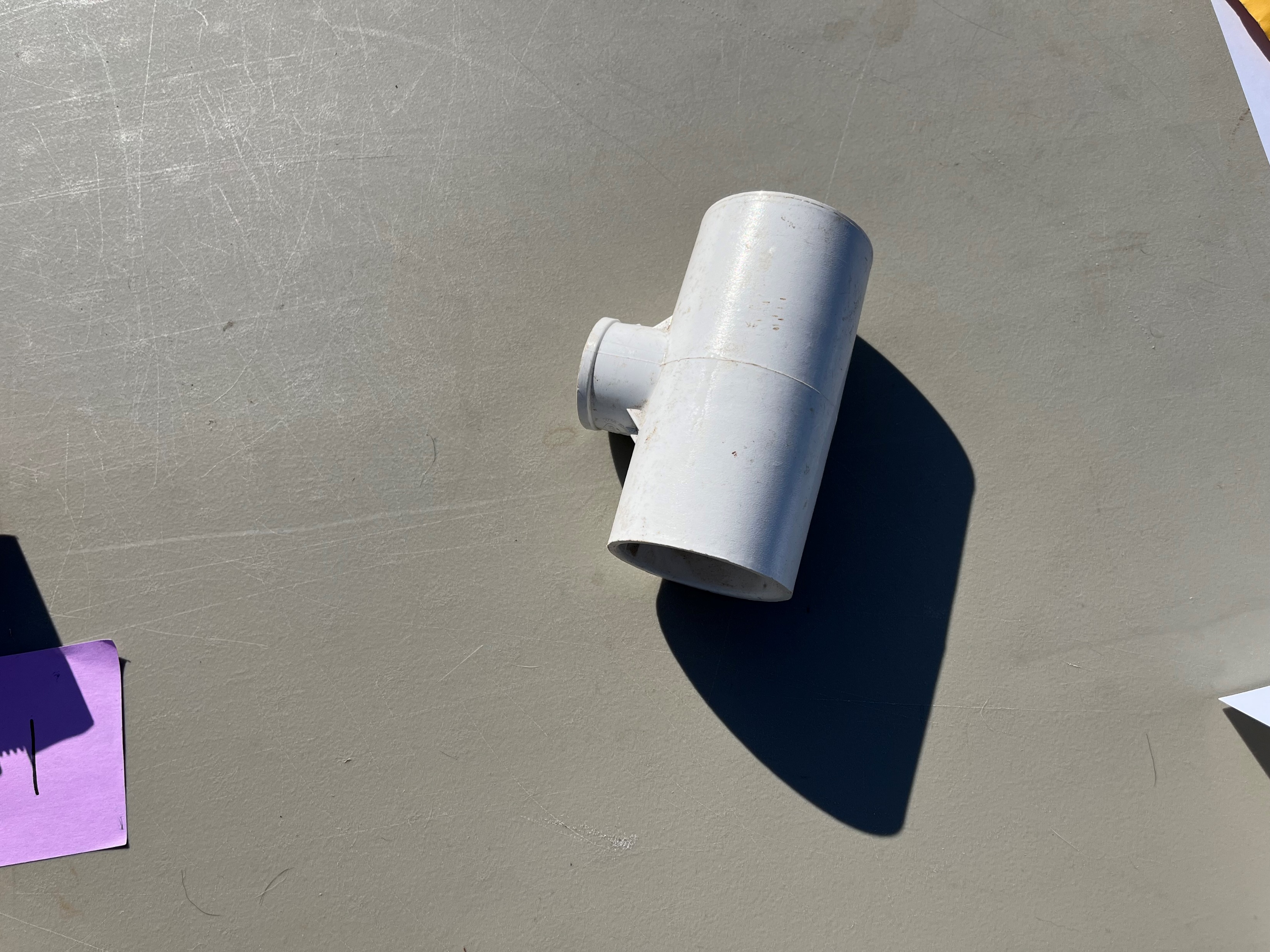 [Speaker Notes: Reducing tee]
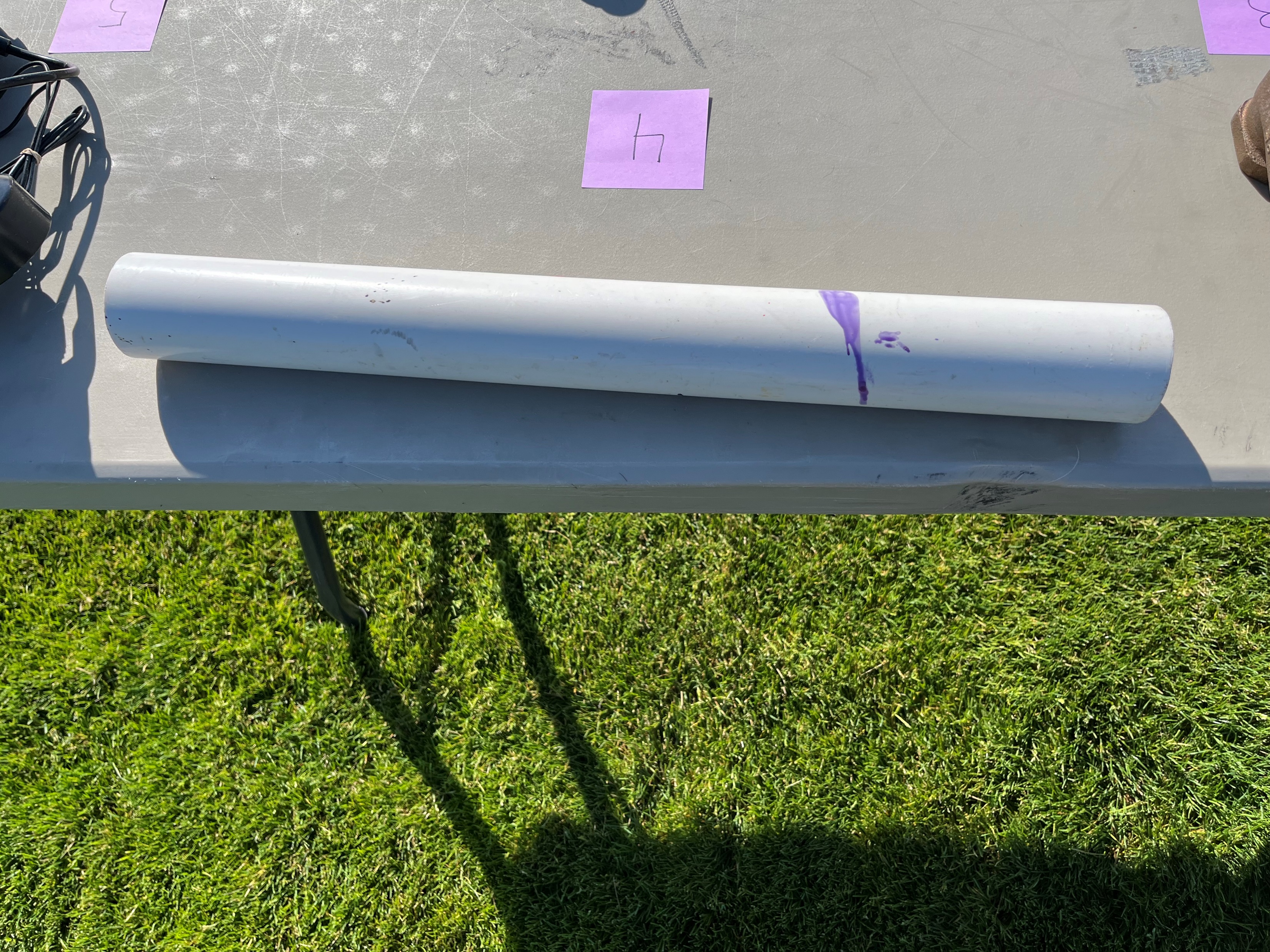 [Speaker Notes: Schedule 40 PVC pipe]
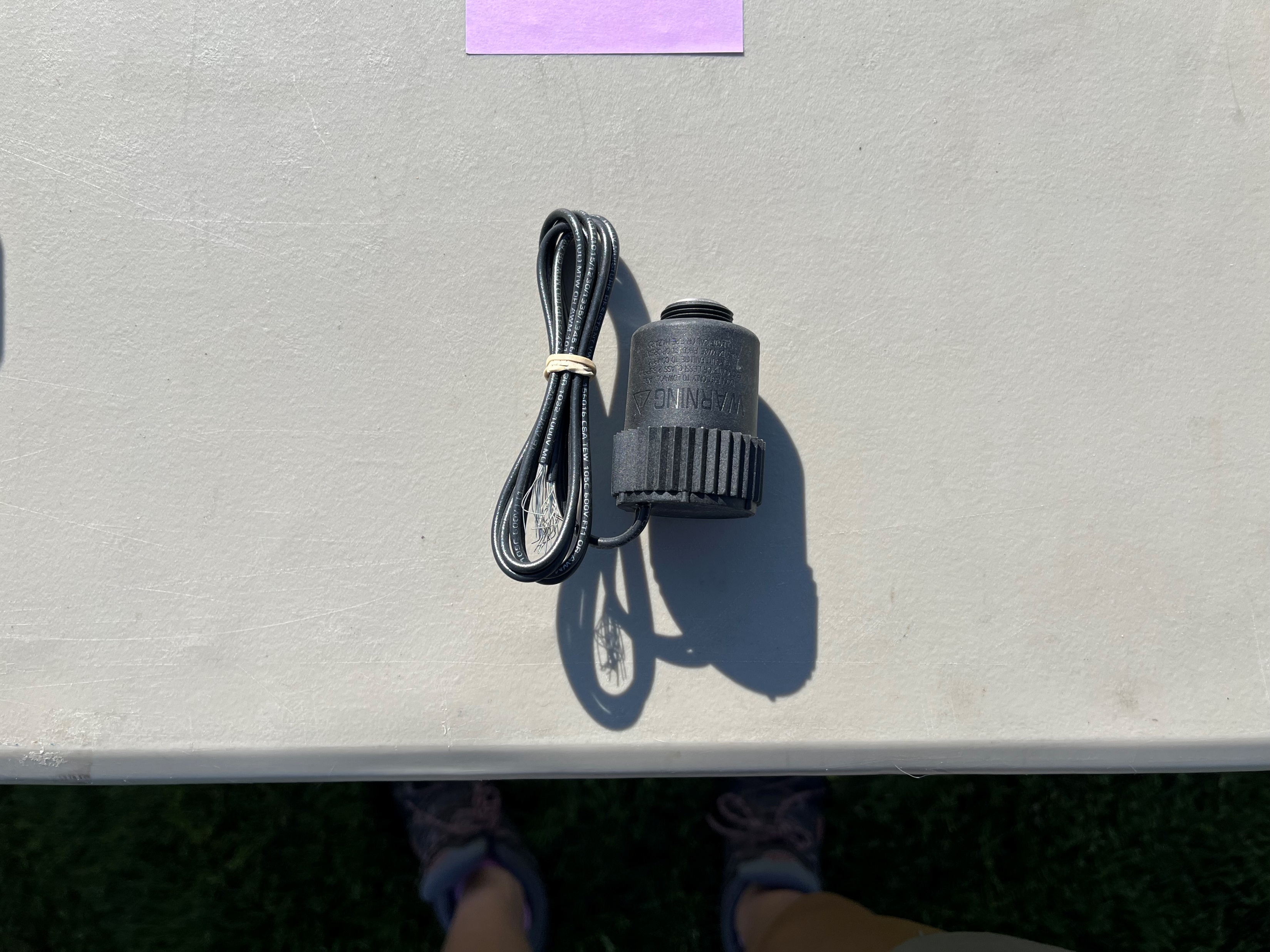 [Speaker Notes: Solenoid]
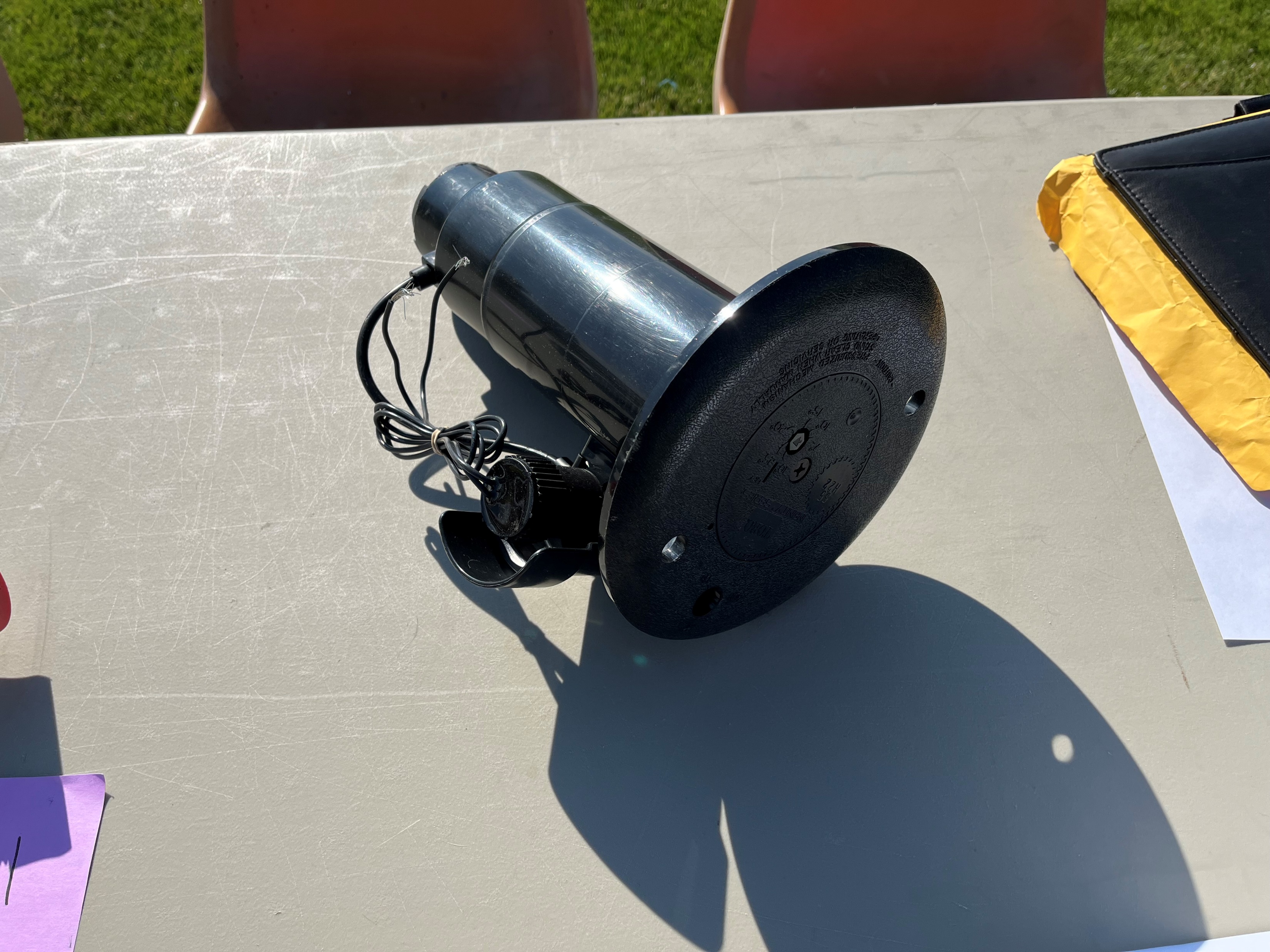 [Speaker Notes: Sprinkler head]
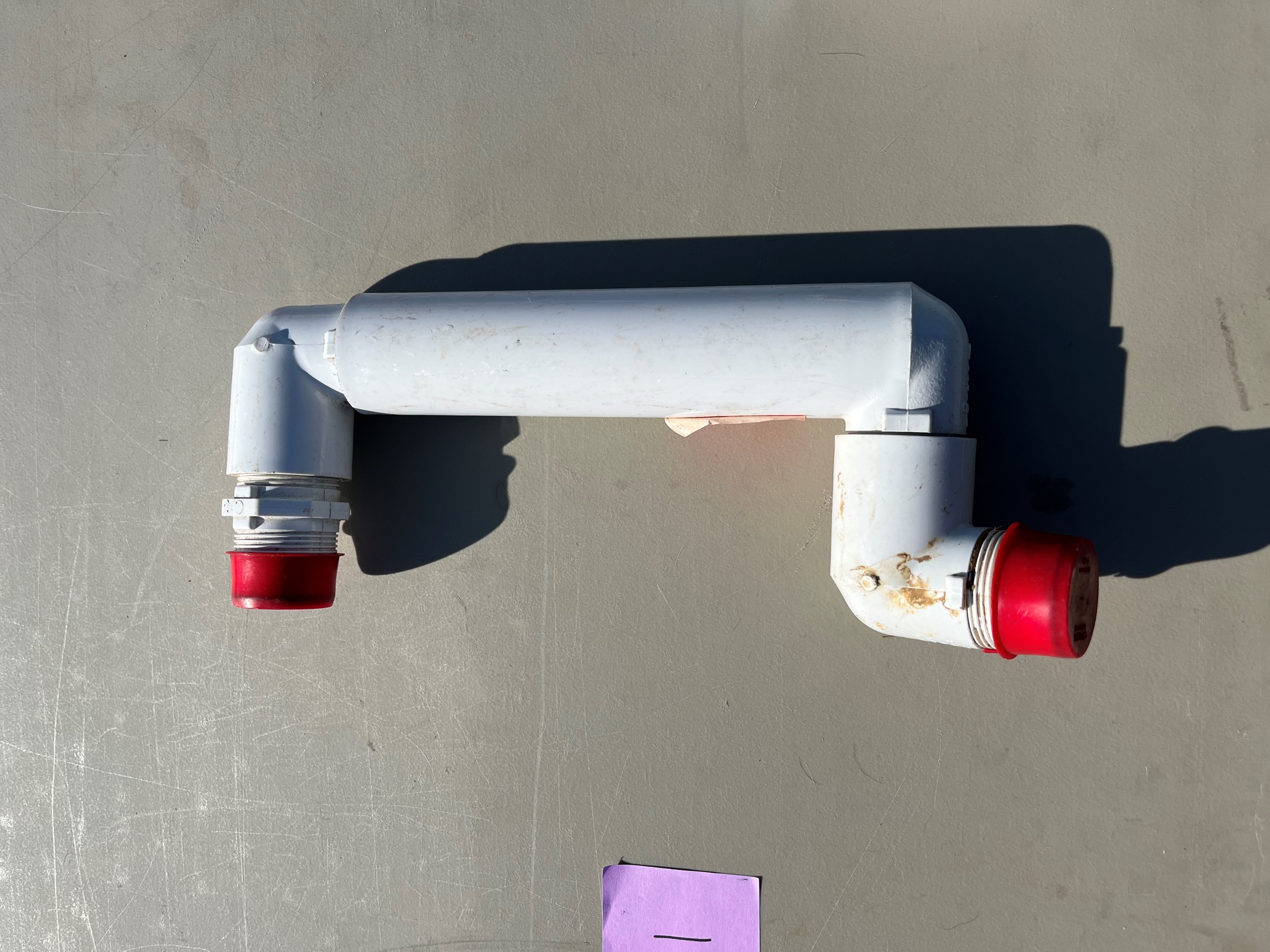 [Speaker Notes: Swing joint]
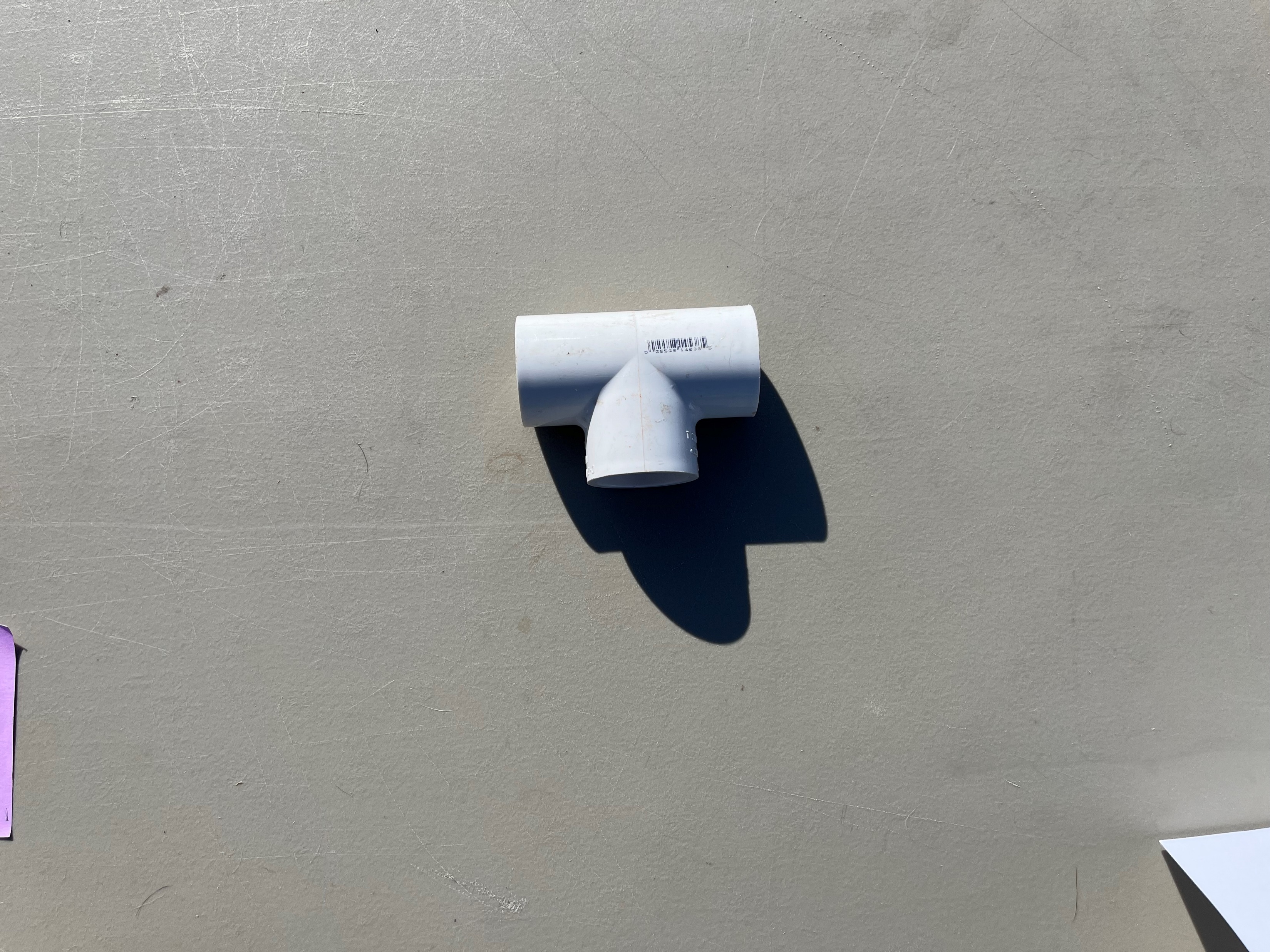 [Speaker Notes: T fitting]
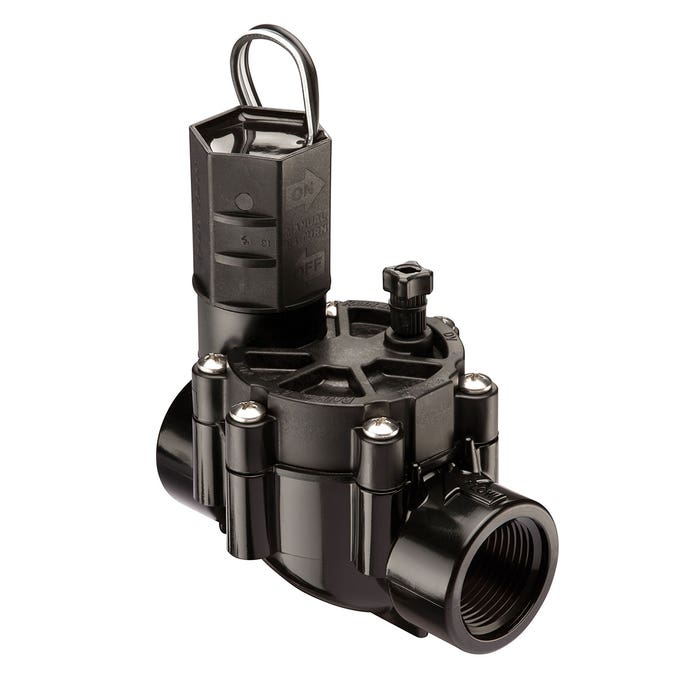 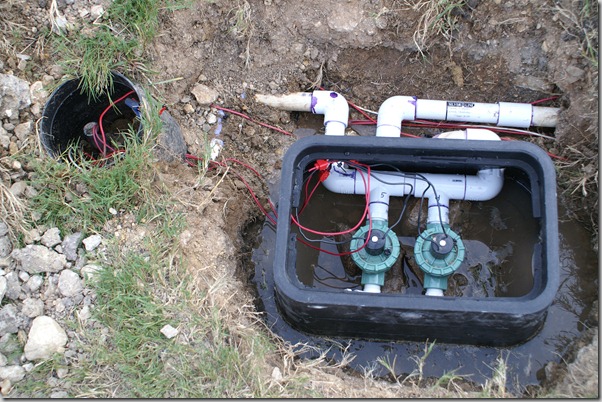 [Speaker Notes: Electric irrigation valves and valve box]
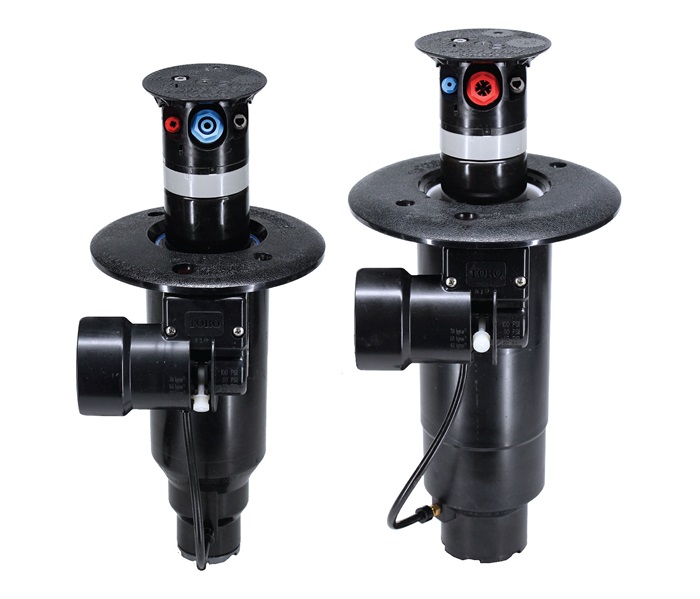 [Speaker Notes: Valve in head sprinklers]
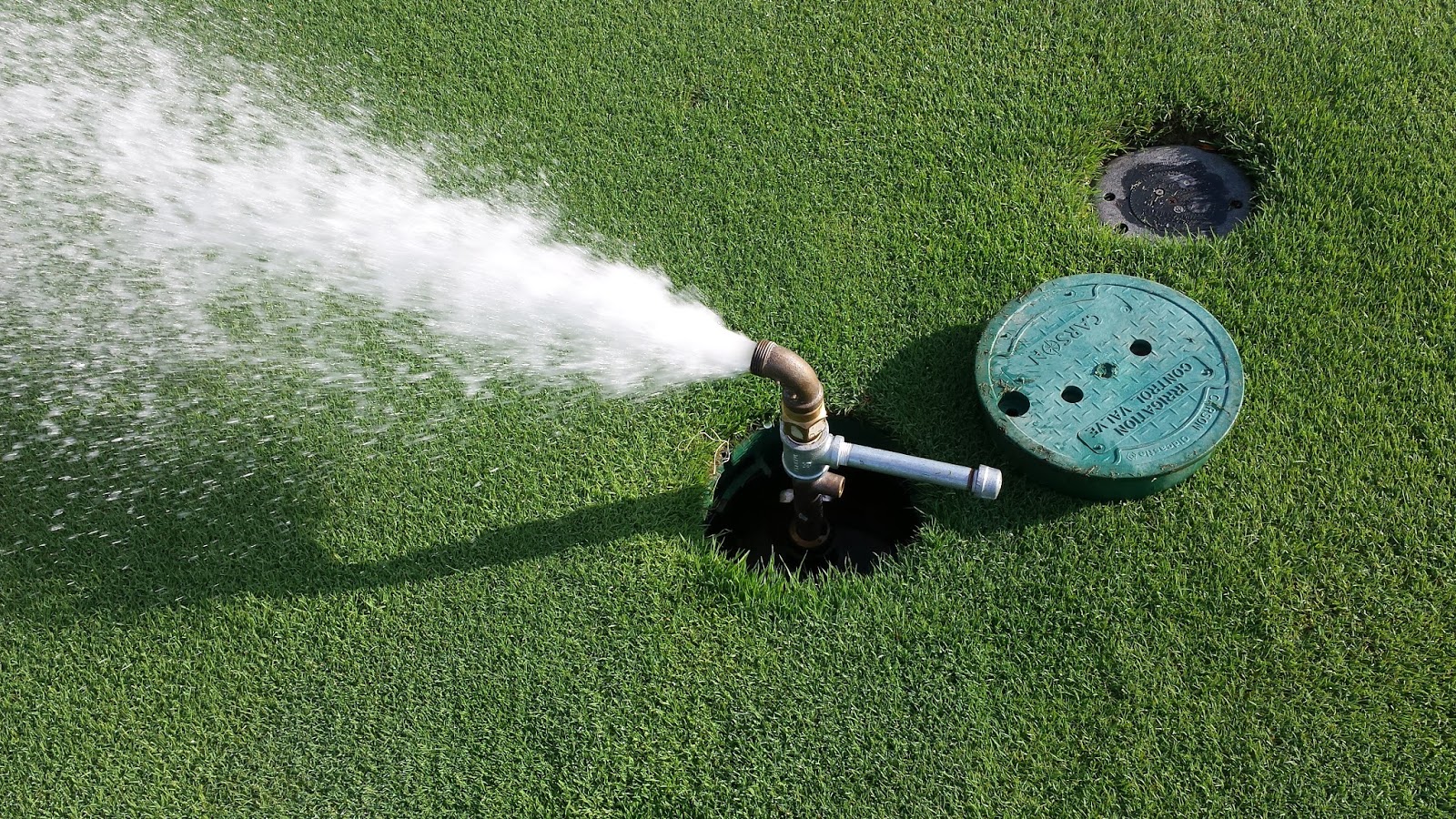 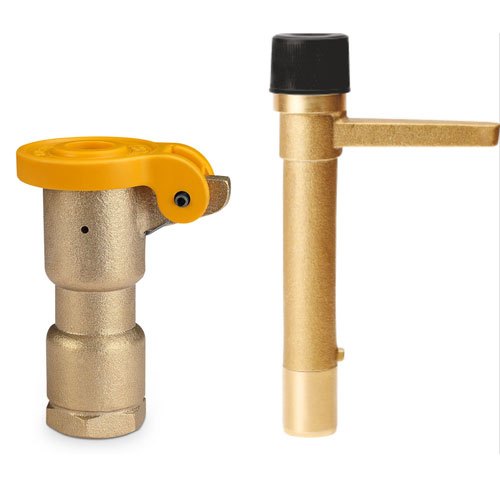 Multi-stream irrigation head
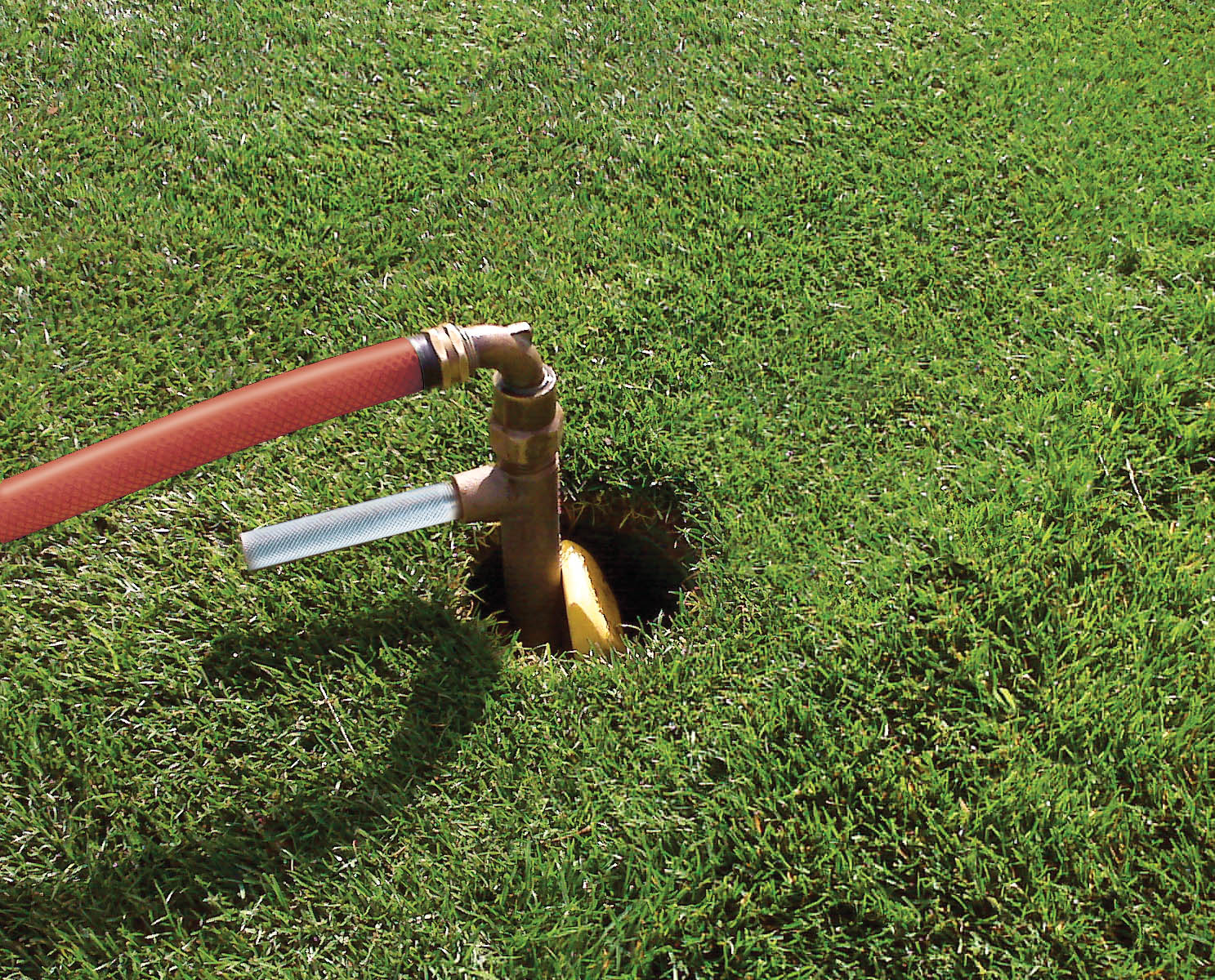 Rotary sprinkler head
[Speaker Notes: Quick couplers]